Matematika 2- sinf
Mavzu:
100 ichida sonlarni xonadan o'tib ayirish usullari
Mustaqil topshiriq
46
87
50 – 4 =
90 – 3 =
100 – 7 =
93
70 – 7 =
63
Hisoblash
53 – 8 = ?
43
44
45
46
47
48
49
50
51
52
53
53
–
8
=
53
–
8
=
53
–
3
=
13
–
8
=
5
5
50
40
13
5
5
3
45
45
50
–
=
40
+
=
45
45
Ifodalar tuzamiz va qiymatini topamiz
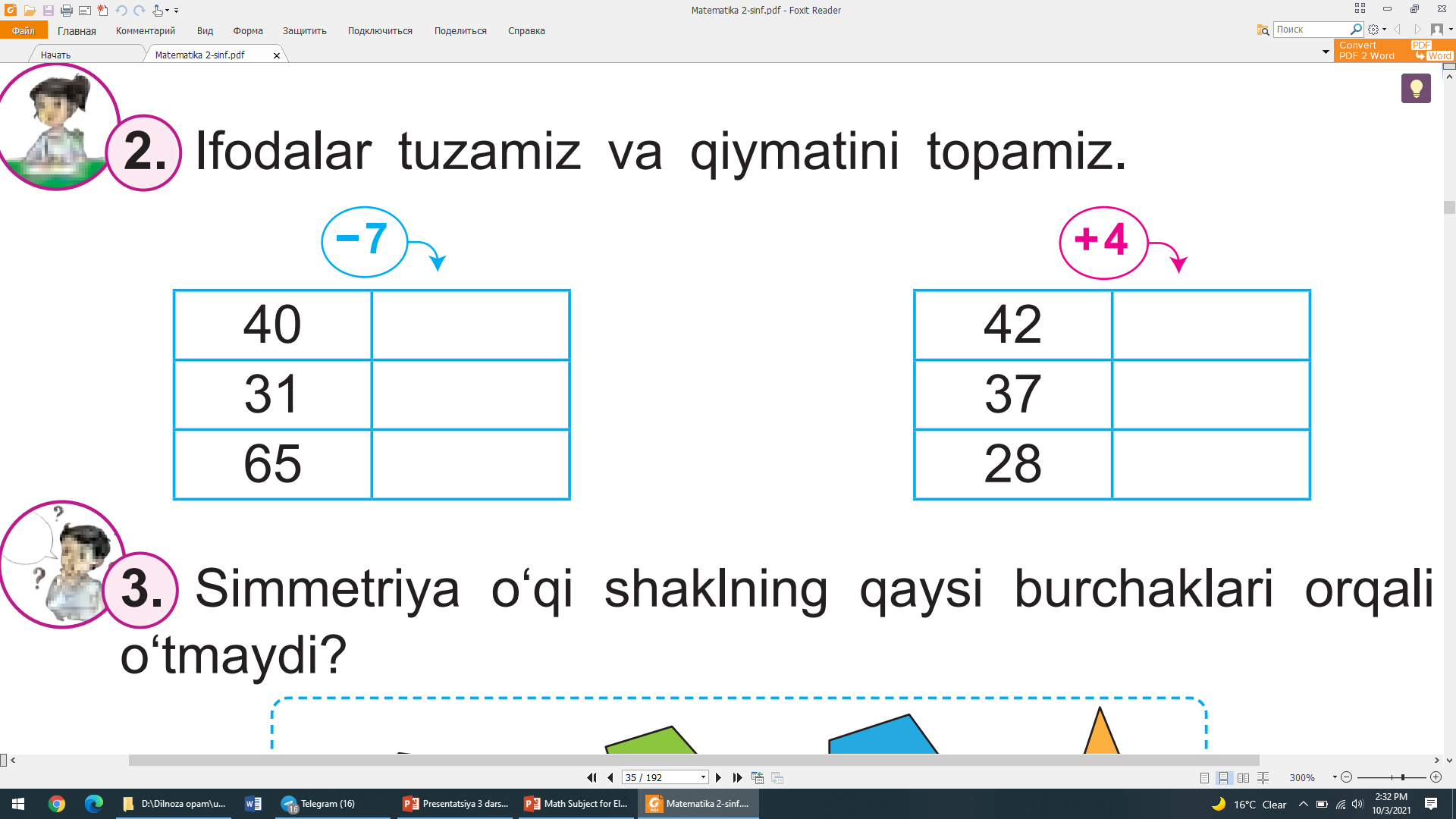 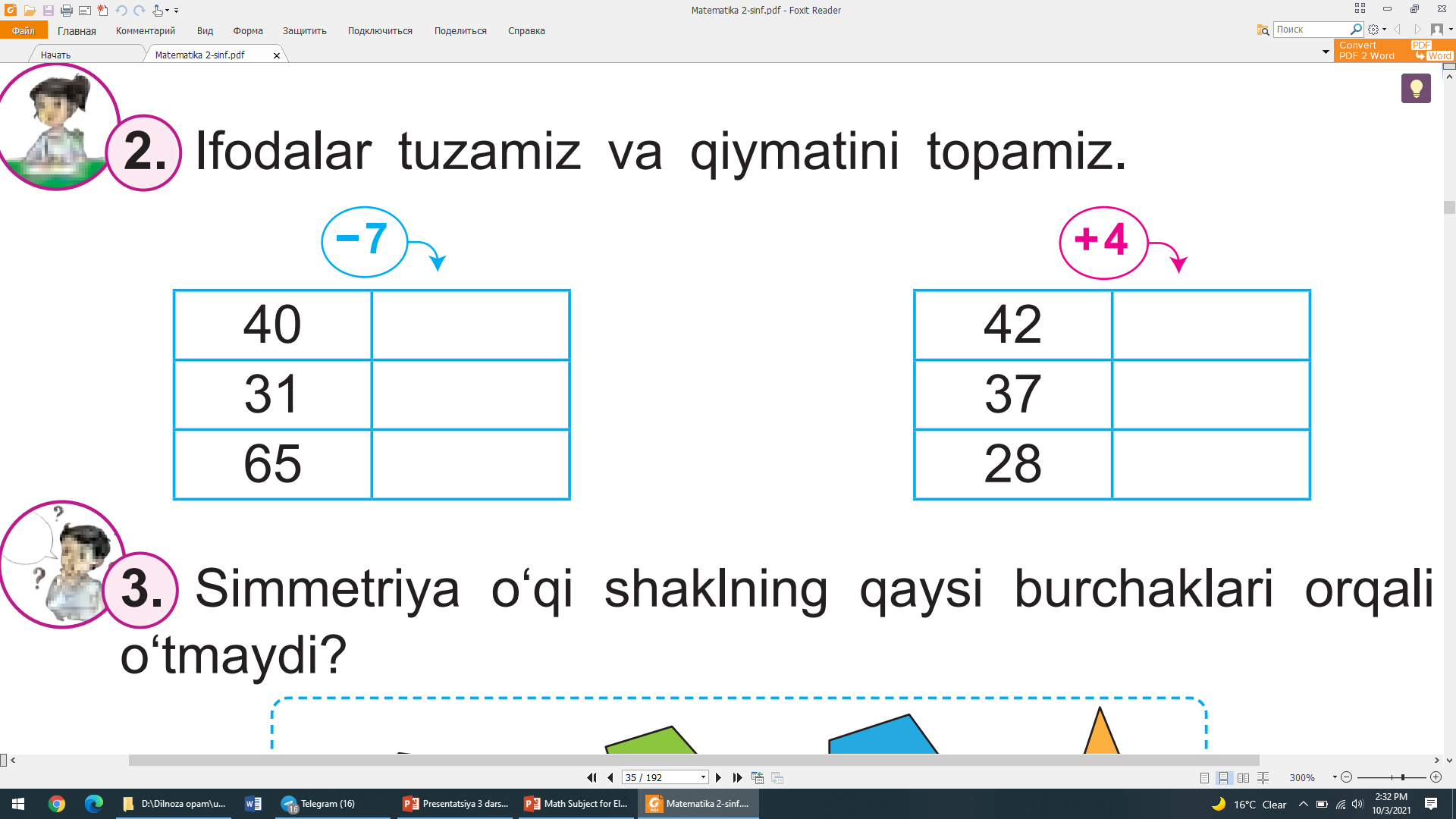 46
33
41
24
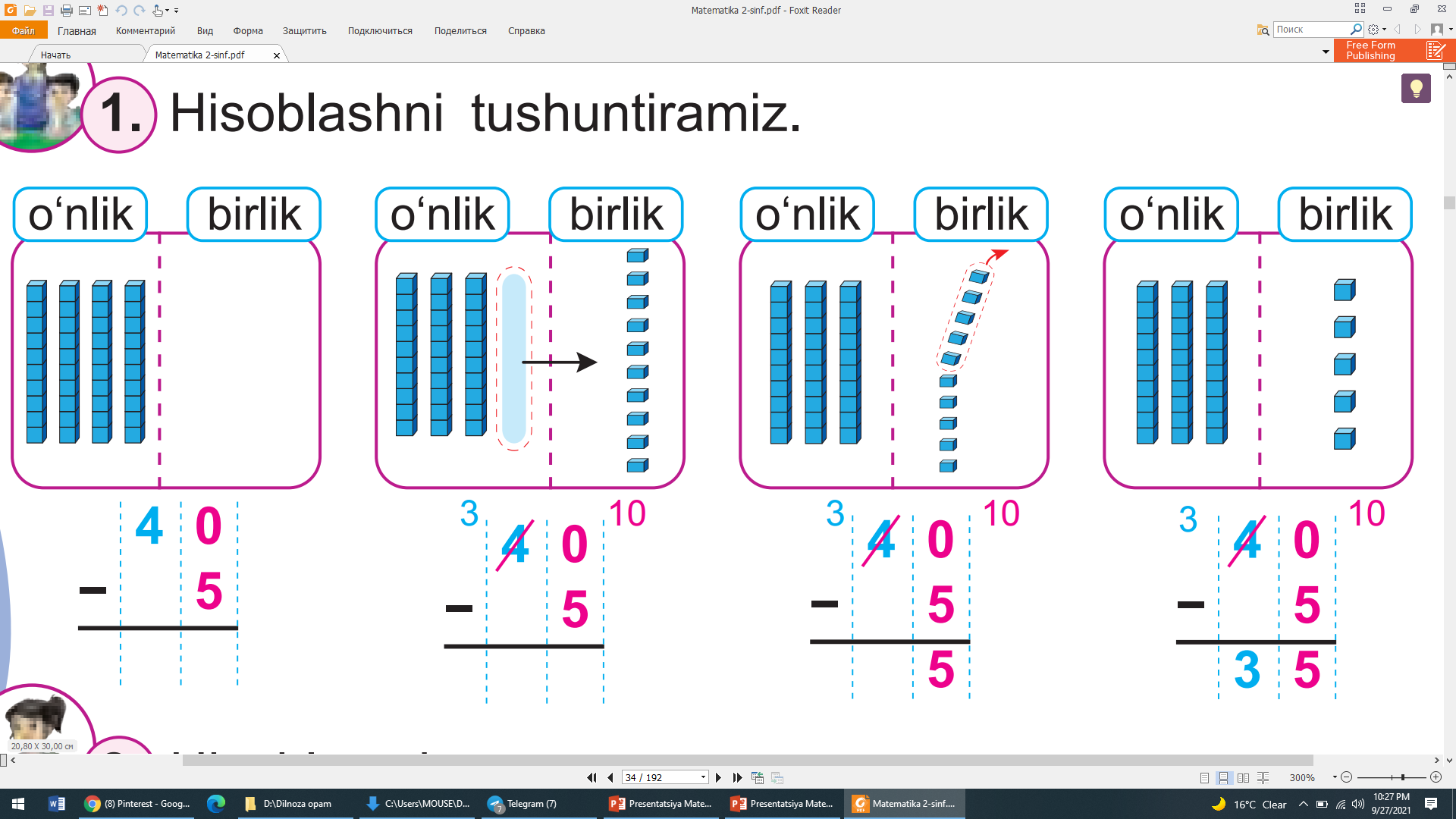 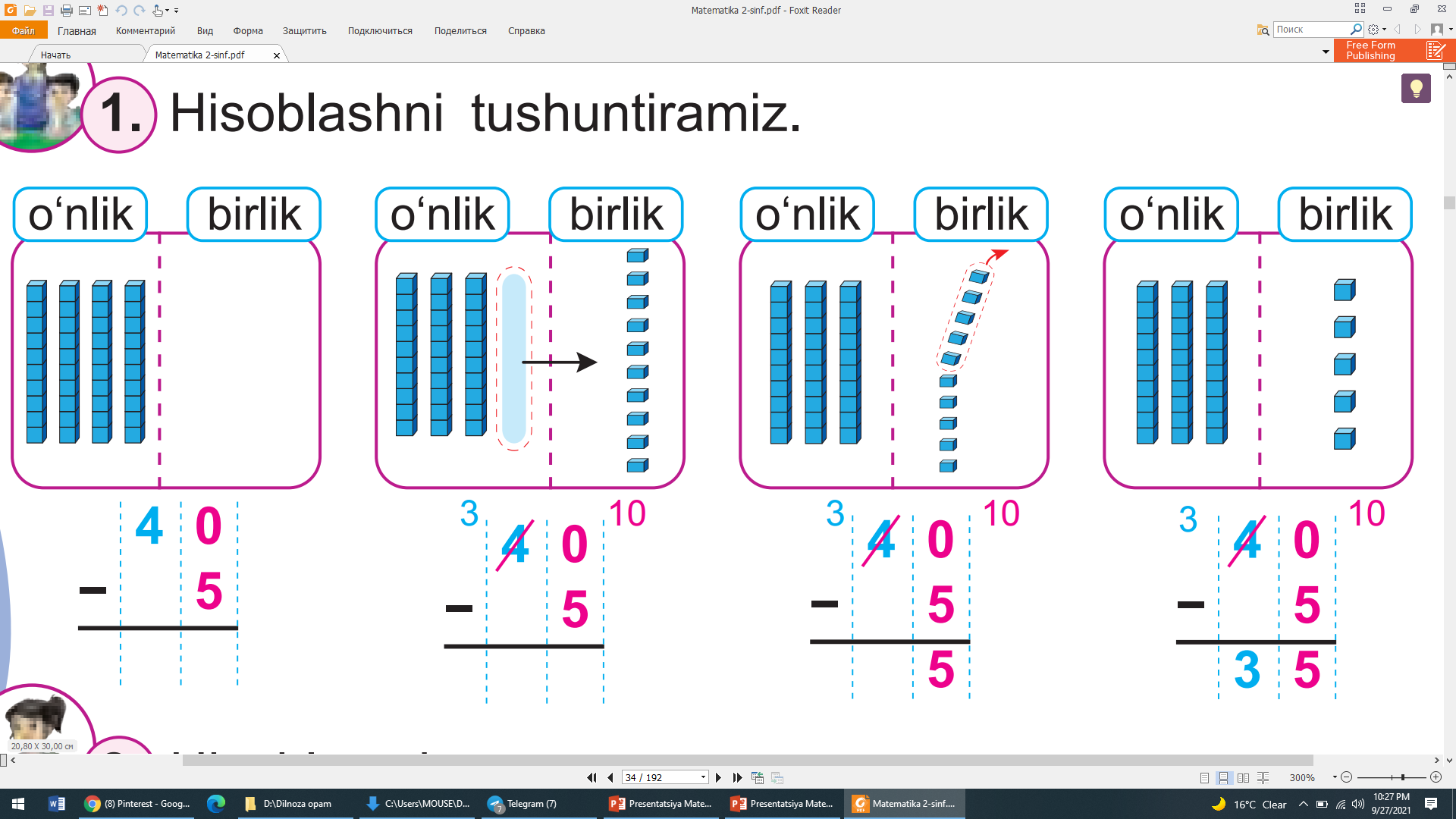 58
32
4
4
0
2
10
3
+
7
4
3
4
3
6
Simmetriya o‘qi shaklning qaysi burchaklari orqalio‘tmaydi?
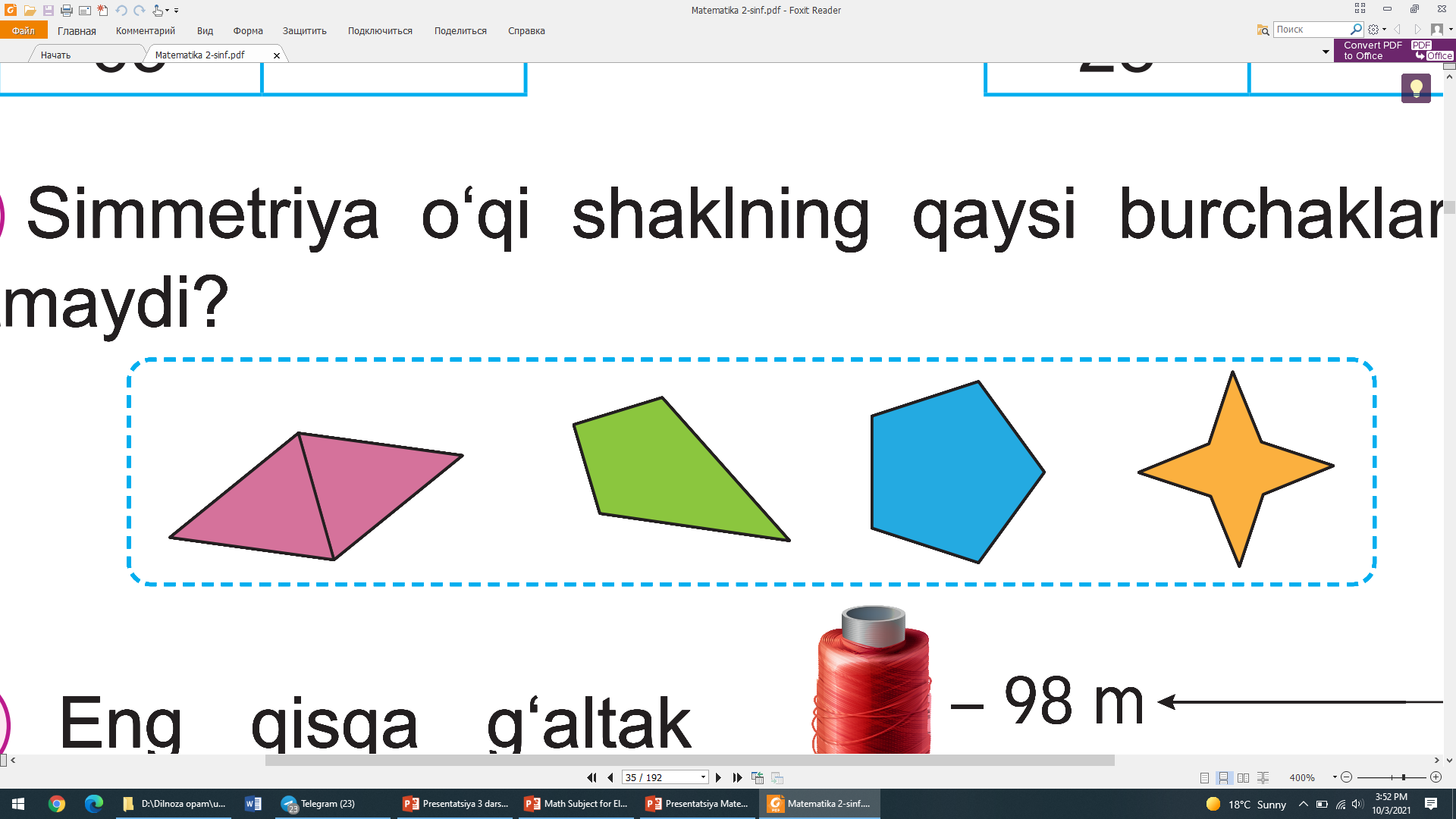 B
B
D
A
B
A
C
C
C
C
A
B
E
A
D
D
D
D
4 – TOPSHIRIQ. MASALA
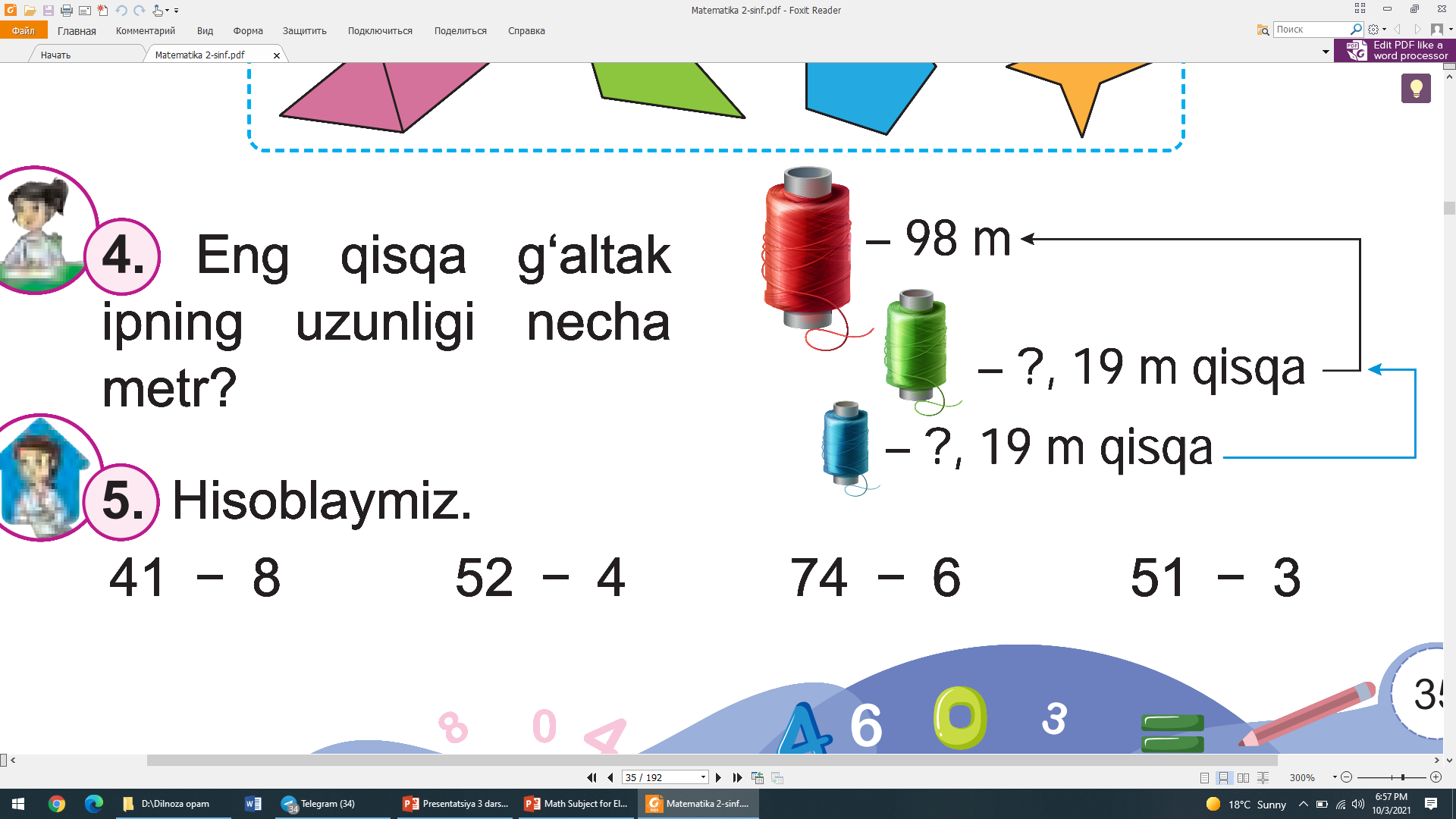 Eng qisqa g‘altakipning uzunligi nechametr?
79
Yechish:
98 – 19 =
79 – 19 =
60
Javob:
Eng qisqa g’altak ipining uzunligi 60 metr
Mustaqil topshiriq 35- bet
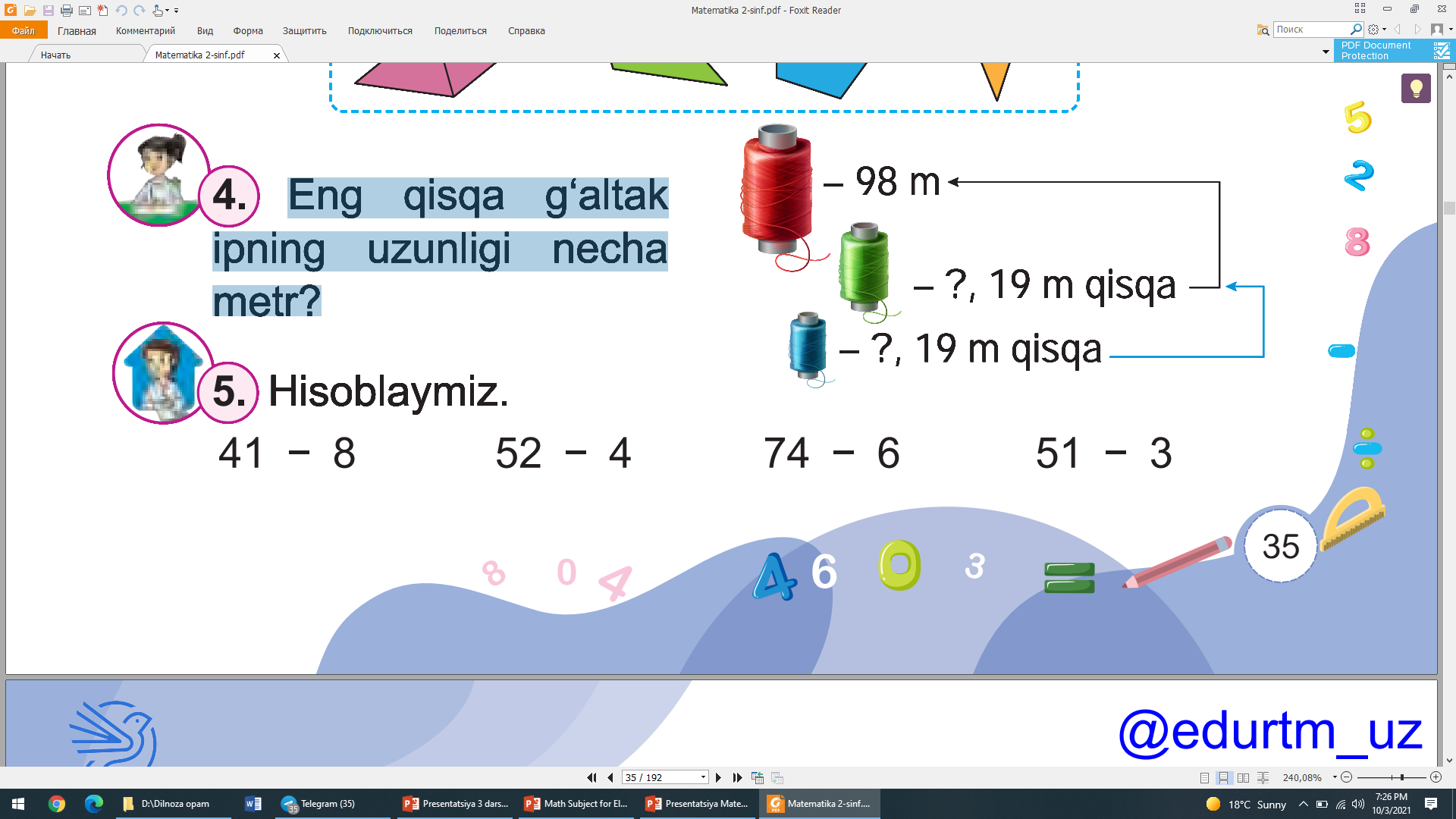 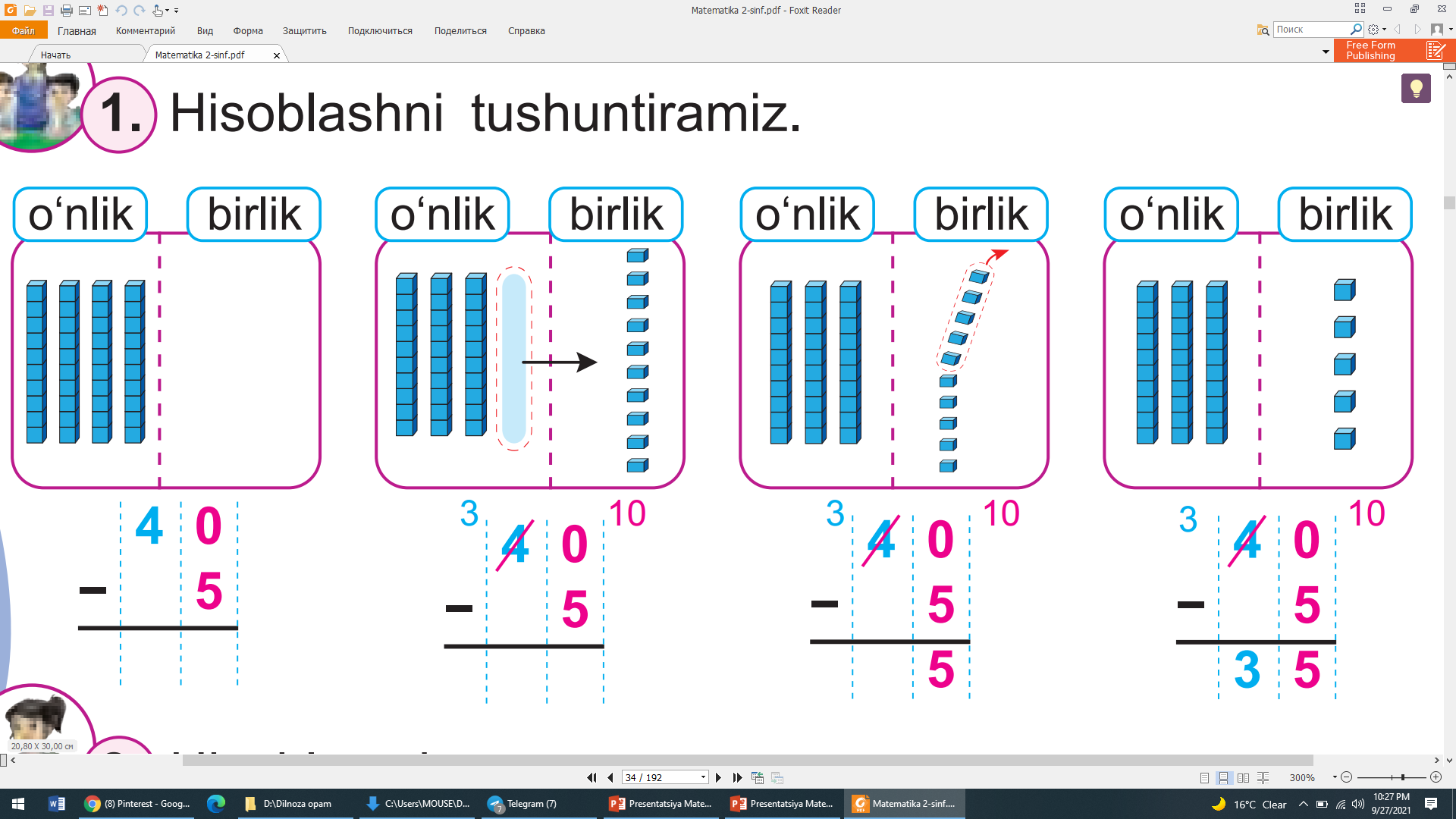 4
1
11
3
8
3
3
E’tiboringiz uchun rahmat!